Older People
Name of Lecturer
Institution of Lecturer
00
00
0000
Overview
Introduction
What is old age? 
System of long-term care: who is responsible to provide care?

Characteristics of the Group: Older People
People living with dementia	
People with a (potential) need for long-term care
Older individuals who are living alone 

Benefits of Social Farming for Older People
Older people
2
Overview
Services offered on the farm

Behavioural References and Challenges

Discussion
Older people
3
Introduction
Older people
When are we old?
What would you say?
Older people
5
When are we old?
Concept of Retirement
Old age is characterized by the fact that there is no need to do paid work
In societies with a pension insurance, people reach old age when they enter retirement
Old age is not attributed to a chronological age (such as 18 years to become adult) but to a social age

„Third“ and „Forth“ age
Old age is often devided in a young age and an old age, while the young age is characterised by activity, the old age is characterised by frailty
Older people
6
When are we old?
Concept of Generations within Families
When we are born, we are the generation of children (the young generation)
As soon as we have children, we are the generation of parents (the old generation) 
Attribute of Age
The most important attribtue of age is it‘s changing charakter: we all start young and grow old – process of ageing
Older people
7
When are we old?
Concept of Generations within Families
When we are born, we are the generation of children (the young generation)
As soon as we have children, we are the generation of parents (the old generation) 
Attribute of Age
The most important attribtue of age is it‘s changing charakter: we all start young and grow old – process of ageing 


If we are frail and in need of long-term care, who is responsible to provide it?
Older people
8
System of long-Term Care
The family
Majority of older persons are provide with long-term care within the family 
However, sometimes no family carers are availabe (if older persons are childless or children live far away, or family members are not able to provide care, because they are working full-time or they have health problems themselves)  

The welfare state
Public arrangements for long-term care are available in many countries
Welfare Mix of private provision, ambulant services and residential care facilities
Older people
9
System of long-Term Care
The need for care facilities such as day-care facilities and residential care facilities is huge
Shortage of qualified staff
Lack of day-care facilities in rural areas  

Social farming as a solution?
Good examples especially for people living with dementia and their family members
Older people
10
Characteristics
People living with dementia
Dementia
Dementia is a progressive mental illness characterised by cognitive impairments such as  
memory loss, confusion and difficulties to communicate, 
with symptoms starting mild and getting more severe over time

Good to know:
Alzheimer is the most wide-spread form of dementia
Dementia is age-correlated
About 8 million people are affected by dementia in the European Union
Older people
12
Dementia
“As Alzheimer’s dementia develops, symptoms become more noticeable and can interfere more with day-to-day life. Memory loss and difficulties with language and communication become more severe. People may experience confusion, changes in personality and mood and difficulties with practical tasks such as dressing and washing. People with advanced Alzheimer’s dementia often have, in addition, difficulty walking, sitting and, eventually, swallowing. Alzheimer’s dementia is a terminal condition” 

Alzheimer Europe 2022
https://www.alzheimer-europe.org/dementia/prevalence-dementia-europe
Older people
13
Characteristics
People with need for long-term care
The older we get …
… the more likely we are in need of long-term care 

People with physical and cognitive impairments need help for 
Preparing meals and eating/drinking
Doing the shopping for food etc.
Getting dressed
Taking a shower or a bath
Dressing a wound and taking medicine
Managing the finances
Share of people in need of long-term care, Germany 2019, Statistisches Bundesamt.
Older people
15
Care work
Family carers
In family-centered countries like Germany, up to three quarters of people in need of long-term care live in private households
Mainly wives or daughters (as well as daughters in law), more and more husbands and sons

Migrant carers
migrant carers often live in the household and provide care 24/7

Ambulant services
Provide long-term care in the private household of people in need of care

Residential services
Residential care homes provide care mostly in the final stage of life
Older people
16
Characteristics
Older individuals living alone
Loneliness
More and more older people live alone
Older people living alone are more likely to be lonely
Older people living alone are more likely to have health issues and to experience financial restrictions

Older people might be interested to live together with others 
Social farming might attract older people who are interested to live in a community rather than to live alone
Older people might be willing to do volunteer work on the farm
Older people
18
Benefits
Benefits for older people
Health benefits
Disease prevention or slowdown
Exercise, physical activity to improve health
Stimulation of appetite and improvment of nutrition
Improvement of quality of life
Prevention of loneliness

Emotional benefits
Emotional benefit from caring for animals or enjoying the landscape
Feeling to be needed and able to contribute
Joy (positive affect)
Older people
20
Benefits for older people
Social benefits
Personal attention and social contact with farmer family
Provision of care like in „a family“, individual, small-scale
Participation in daily routines such as joint lunch
Participation in activities 
Contacts between different generations
Older people
21
Benefits for older people
Group discussion

Is it healthy to work/to live on a farm?

Conditions?
Older people
22
Services
Various Services offered
Variations by time invested and qualifications needed
Farmer families have a lot to offer:
Time
Animals and gardens
Space (such as rooms for rent)

Staff has to be qualified:
for nursing care 
for housekeeping
health professionals
Services for older people and family carers
Older People
24
Should farmer families offer social services?
Opportunities
Threats
Costs
Refurbishment: barrier-free accommodation to prevent falls, toilets
Mobility services (e.g. to see general practitioner)
Management tasks
Coordination is time-consuming
Burden of care
Physical, emotional and social challenges
Death and Dying
Income
Additional income from various sources
Rents for flats (or selling)
Payments for meals and activities
Funding might be available from health insurance or long-term care insurance
Quality of life
Social contacts
Networking
Older people
25
Behavioural References and challenges
Balancing autonomy and protection
Respect the autonomy
People living with dementia are adults responsible for themselves and their behaviour
What they can do autonomously should be done by themselves without help …
… even if it takes more time
Older people
27
Balancing autonomy and protection
Provide protection
Safety protection measures (such as door alarms) only in case of advanced dementia, to avoid accidents, as dementia brings a loss of orientation and a want to wander
People with dementia are often frustrated and overstrained, allow time, create reliability and apply validation
Take care for yourself as main carer
Older people
28
Balancing autonomy and protection
Never
… do punish, provoke or restrain persons living with dementia
Older people
29
Discussion
Conclusion
Chance for older people
Living on a social farm and being cared for on a social farm is a chance for older people who are not able and not willing to live alone
It depends on one‘s needs and one‘s capabilities how everyday life in old age is arranged on a social farm
Older People
31
Conclusion
Chance for farmer families
Improvement of quality of life is not limited to the older people involved 
The number of older people in search for a residential care facility is going to increase dramatically in the next decades due to demographic change 

old age is the future
Older People
32
thank you for your attention!
Name of Lecturer
Institution of Lecturer
+ call number
name@xyz.com
Farming with Refugees and forced displaced people - Agriculture as a path of inclusion © 2023 by SoFarTEAM is licensed under CC BY-NC 4.0. 
To view a copy of this license, visit http://creativecommons.org/licenses/by-nc/4.0/
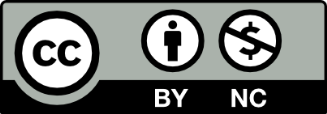 The slides were created by Claudia Vogel

Contact:
Hochschule Neubrandenburg
Brodaer Str. 2
17033 Neubrandenburg
cvogel@hs-nb.de